Calculation of Energy Lossin AA Collisions
W. A. Horowitz
University of Cape Town
May 31, 2011
With many thanks to Alessandro Buzzatti, Brian Cole, Miklos Gyulassy, Jiangyong Jia, and Yuri Kovchegov
5/31/2011
HPHD 2011
1
Motivation
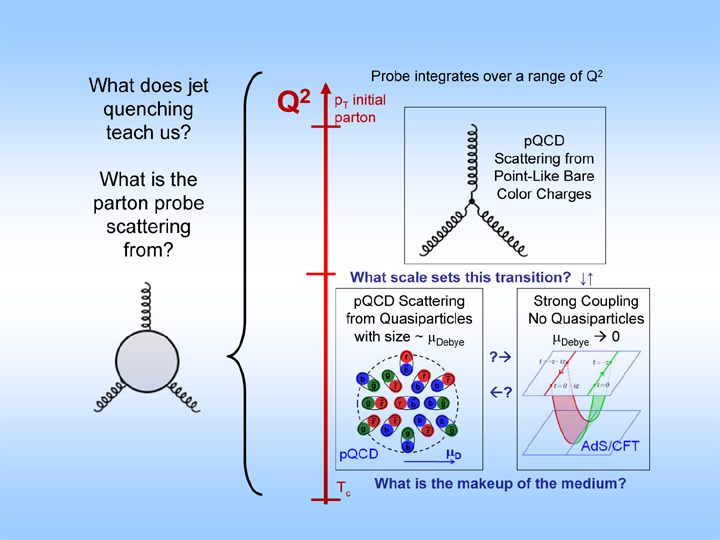 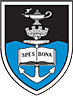 5/31/2011
HPHD 2011
2
QGP Energy Loss
Learn about E-loss mechanism
Most direct probe of DOF
pQCD Picture
AdS/CFT Picture
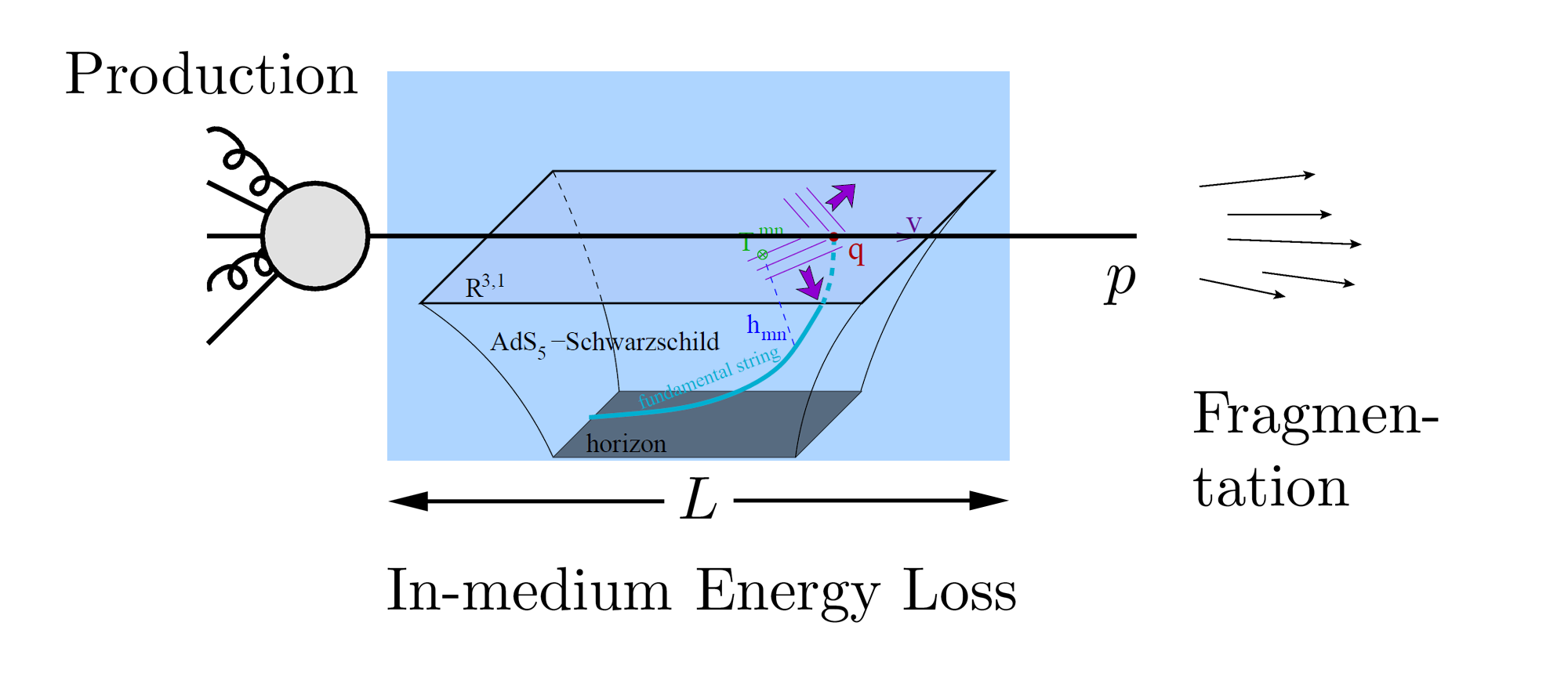 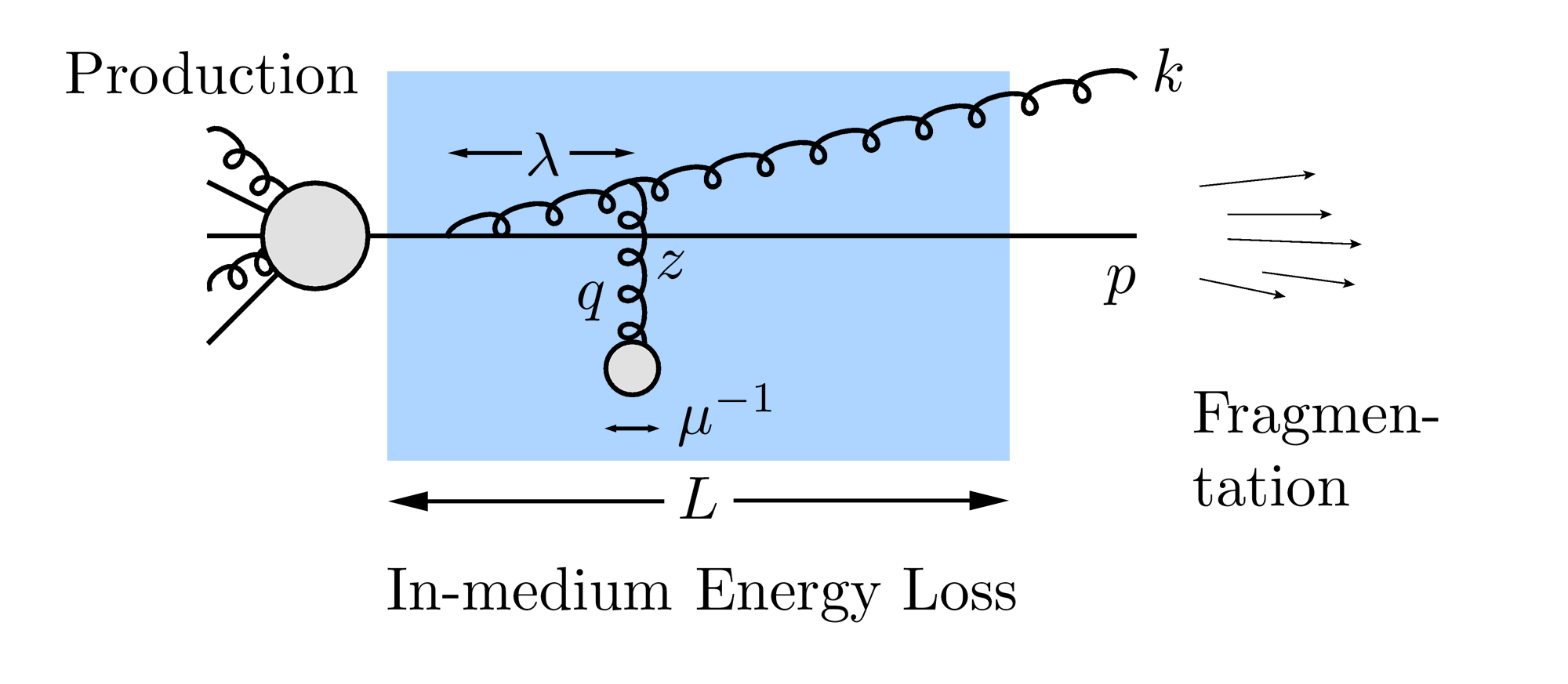 5/31/2011
HPHD 2011
3
pQCD E-Loss Picture
Bremsstrahlung Radiation
Weakly-coupled plasma
Medium organizes into Debye-screened centers
T ~ 250 MeV, g ~ 2
m ~ gT ~ 0.5 GeV
lmfp ~ 1/g2T ~ 1 fm
RAu  ~ 6 fm
1/m << lmfp << L
mult. coh. em.
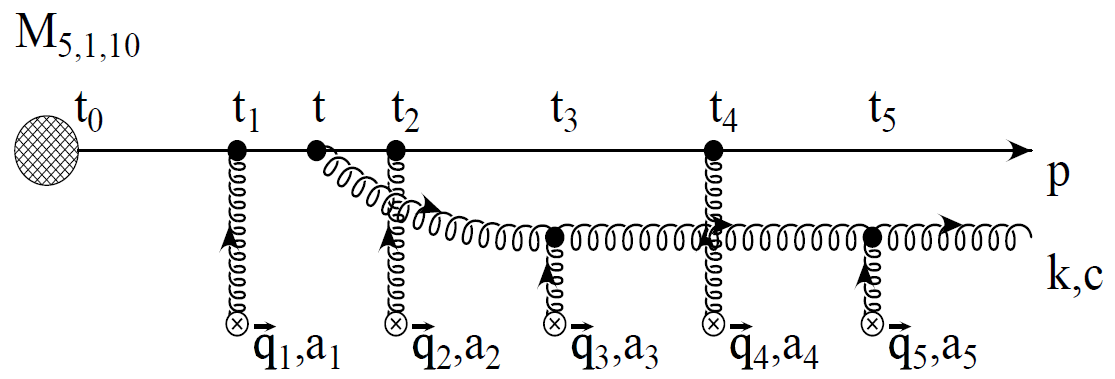 Gyulassy, Levai, and Vitev, NPB571 (2002)
c.f. Elastic Loss
dpT/dt ~ -T2 log(pT/Mq)
Bethe-Heitler
dpT/dt ~ -(T3/Mq2) pT
LPM
dpT/dt ~ -LT3 log(pT/Mq)
5/31/2011
HPHD 2011
4
pQCD Success at RHIC:
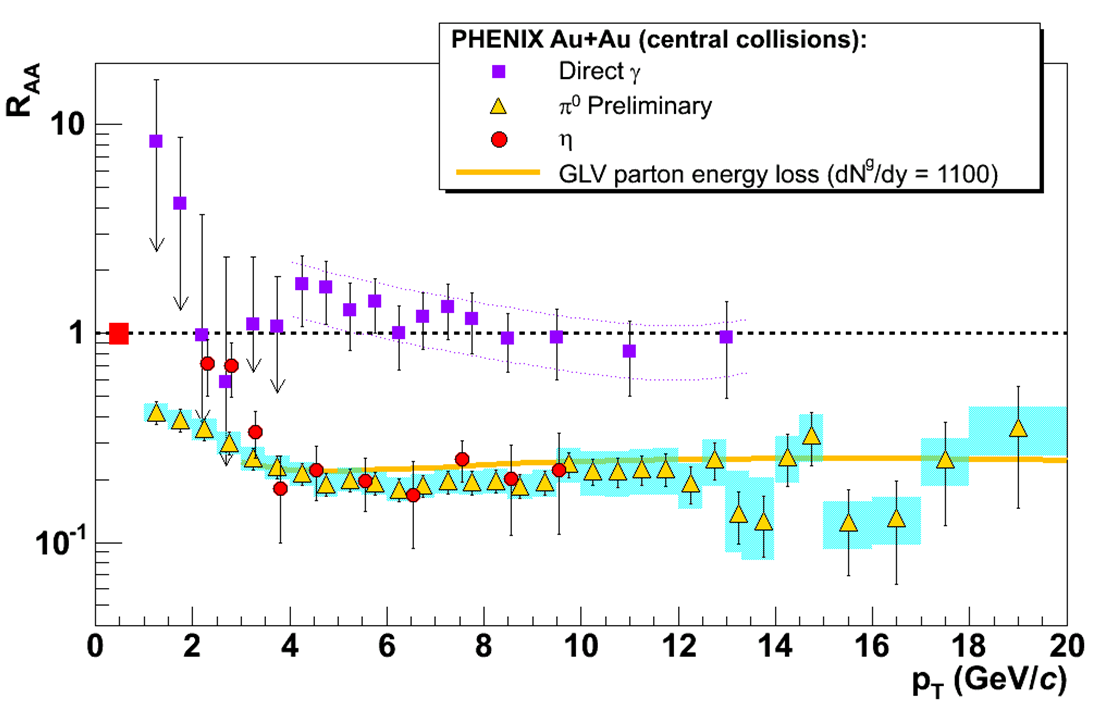 Y. Akiba for the PHENIX collaboration, hep-ex/0510008
(circa 2005)
Consistency: RAA(h)~RAA(p)
Null Control: RAA(g)~1
GLV Prediction: Theory~Data for reasonable fixed L~5 fm and dNg/dy~dNp/dy
5/31/2011
HPHD 2011
5
pQCD Suppression Picture Inadequate
Lack of even qualitative understanding
p0, h, g RAA well described, BUT
e- RAA, v2 are not, even with elastic loss
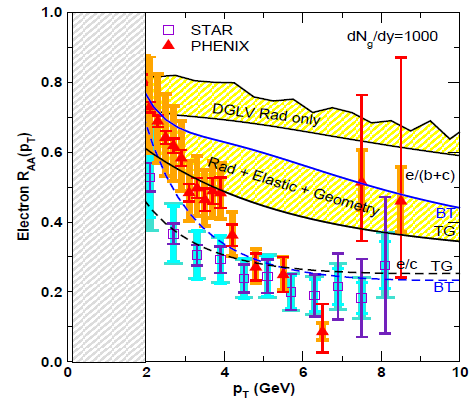 PHENIX, Phys. Rev. Lett. 98, 172301 (2007)
Wicks et al., NPA784, 2007
5/31/2011
HPHD 2011
6
More Reasons for Concern
IAA
Baryon/Meson Ratio
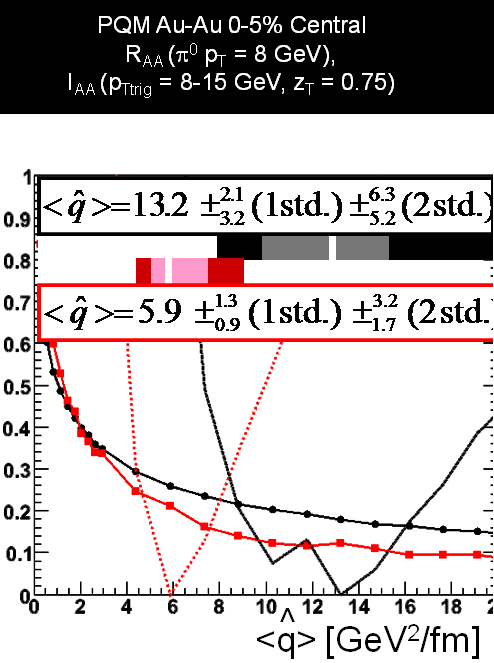 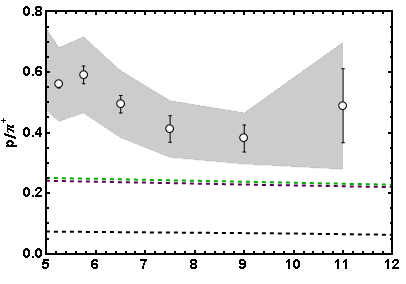 STAR
pQCD w/ DSS
pQCD w/ KKP
pT
WAH, in preparation
Jamie Nagle, QM09
5/31/2011
HPHD 2011
7
Death of pQCD at RHIC?
Failure at > 9 GeV!
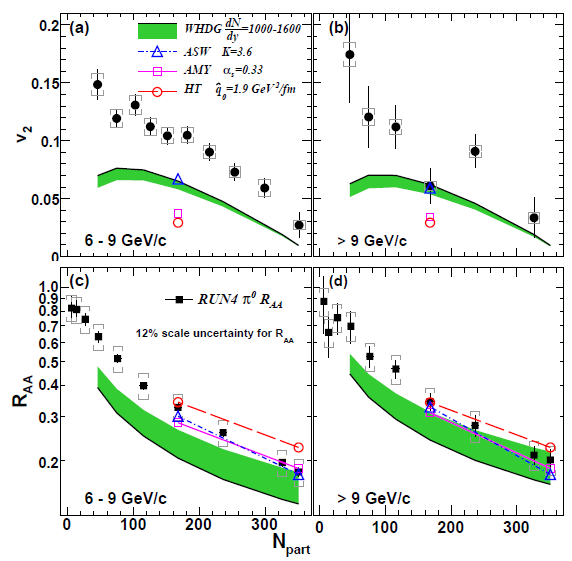 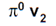 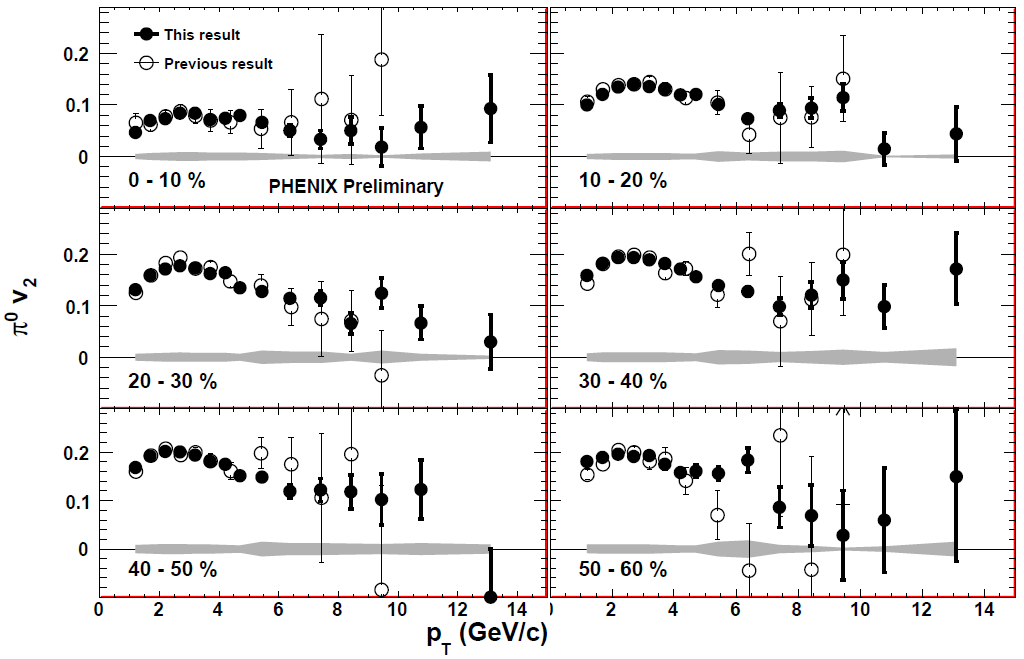 Rui Wei, for PHENIX, QM09
PHENIX, arXiv:1006.3740
Pert. at LHC energies?
5/31/2011
HPHD 2011
8
[Speaker Notes: Important to get to >~ 10 GeV to avoid IS, hadronization effects]
LHC Context
LHC is gluon machine










Flatter spectra
Elastic ~ Radiative
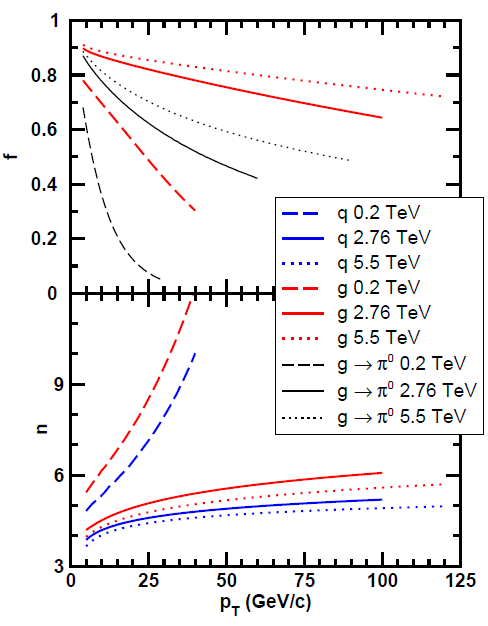 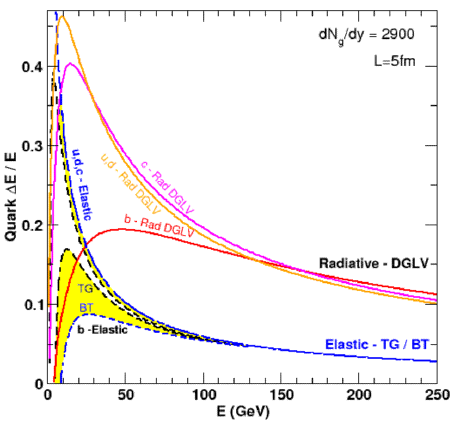 WAH, PhD Thesis
WAH and M Gyulassy, arXiv:1104.4958
5/31/2011
HPHD 2011
9
pQCD at LHC?
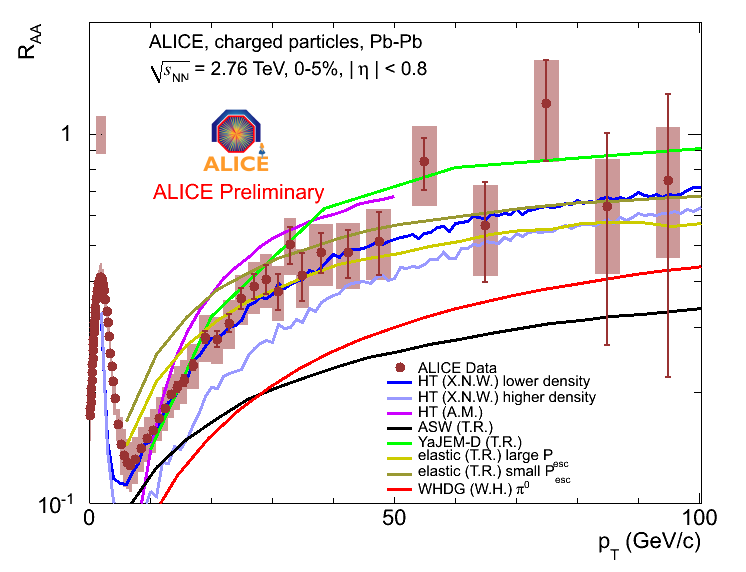 RAA ~ (1-e)n-1
e = (Ei-Ef)/Ei

<e>pQCD ~ log(pT)/pT

	=> RAA inc. with pT
Appelshauser, ALICE, QM11
pT rise in data readily understood from generic perturbative physics!
5/31/2011
HPHD 2011
10
Rise in RAA a Final State Effect?
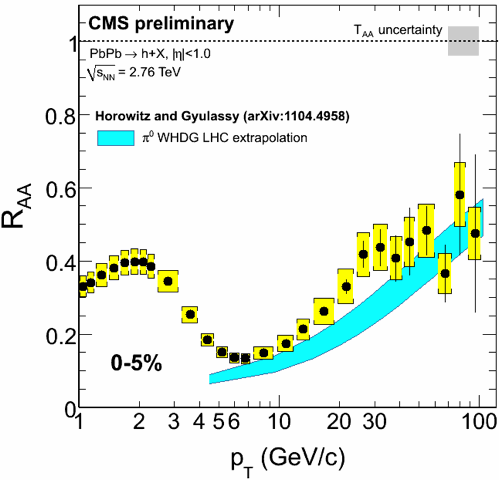 Is rise really due to pQCD?
Or other quench (flat?)
	+ initial state CNM effects a la CGC?
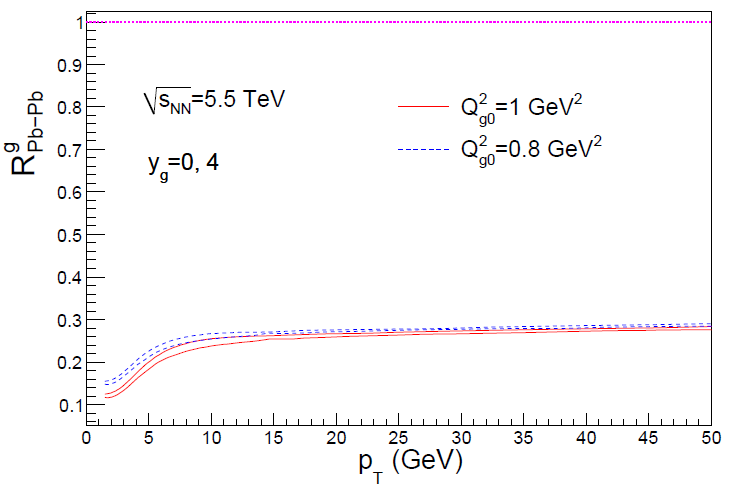 Wenger, 
private communication
WHDG vs. ALICE vs. CMS?
5/31/2011
HPHD 2011
11
Albacete and Marquet, PLB687 (2010)
Mult. Obs. at LHC?
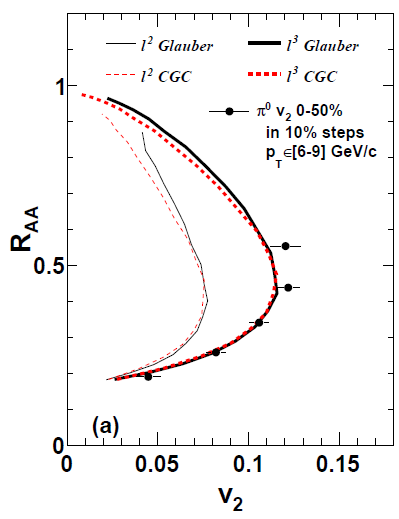 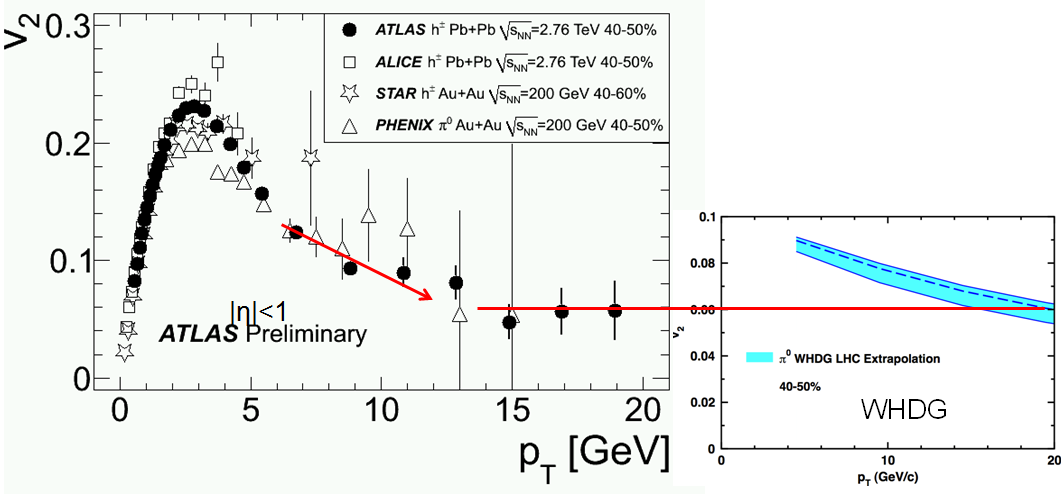 RHIC
J Jia, WAH, J Liao,
arXiv:1101.0290
Are pQCD predictions of both RAA & v2 consistent with data?  At 100 GeV/c?
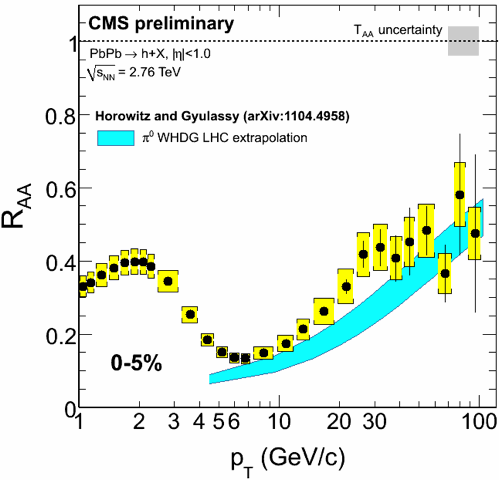 Jia, ATLAS, QM11
5/31/2011
HPHD 2011
12
Wenger, private communication
Quant. (Qual?) Conclusions Require...
Further experimental results
Theoretically, investigation of the effects of
higher orders in
as				(large)
kT/xE				(large)
MQ/E				(large?)
opacity			(large?)
geometry
uncertainty in IC		(small)
coupling to flow		(large?)
Eloss geom. approx.		(?)
t < t0				(large: see Buzzatti poster)
dyn. vs. static centers		(see Buzzatti poster)
hydro background		(see Renk)
better treatment of
Coh. vs. decoh. multigluons	(see Mehtar-Tani)
elastic E-loss
E-loss in confined matter
5/31/2011
HPHD 2011
13
Varying as has huge effect
<e>rad,pQCD ~ as3; <e>el,pQCD ~ as2







Role of running coupling, irreducible uncertainty from non-pert. physics?
Nontrivial changes from better elastic treatment
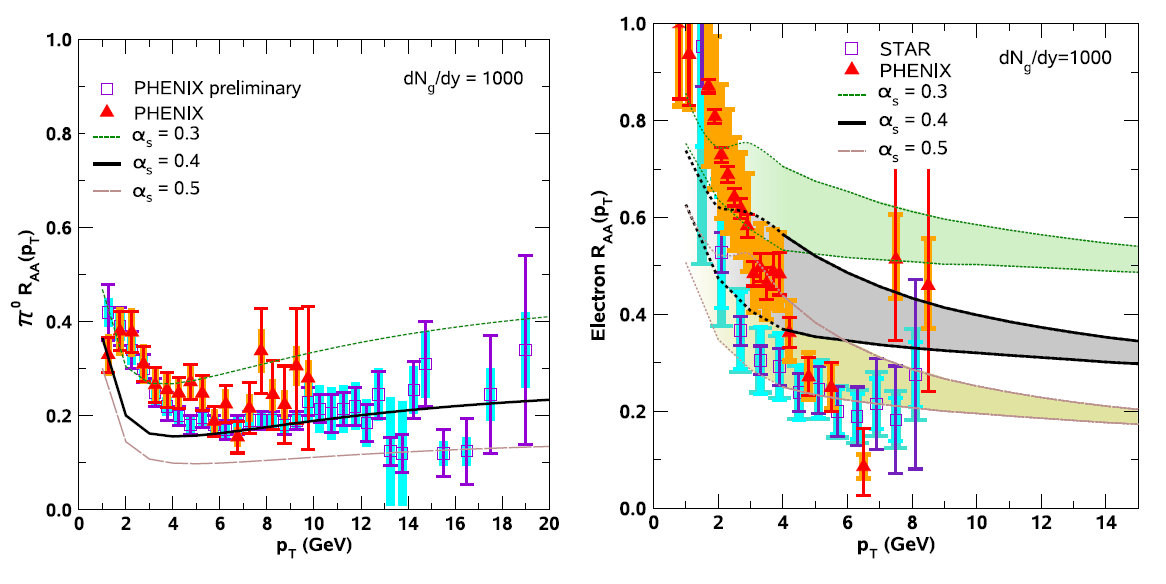 S Wicks, PhD Thesis
5/31/2011
HPHD 2011
14
Quantifying Sensitivity to Geometry IC
Effects of geom. on, e.g. v2, might be quite large
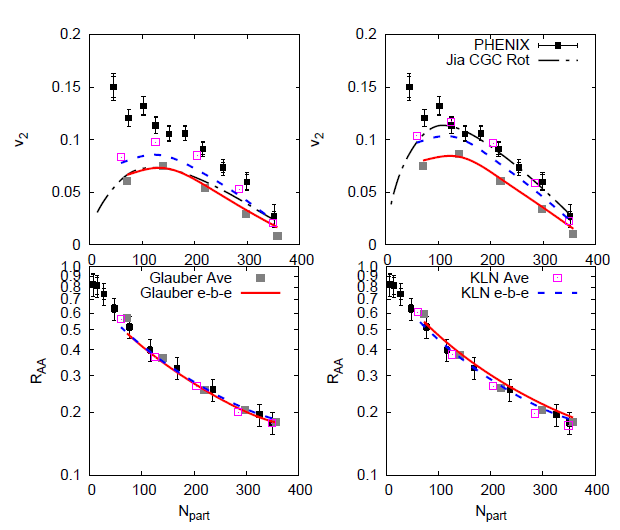 KLN CGC vs. WS Glaub. and rotating RP
Effect not large enough for pQCD
Possibly truly extreme
initial geometry?
See also Renk et al., PRC83 (2011)
Betz, Gyulassy, and Torrieri, arXiv:1102.5416 [nucl-th]
5/31/2011
HPHD 2011
15
Gluon Distribution of A at x ~ 10-3
Coherent vector meson production in e + A
2 gluon exchange => mean & fluc.
e
e
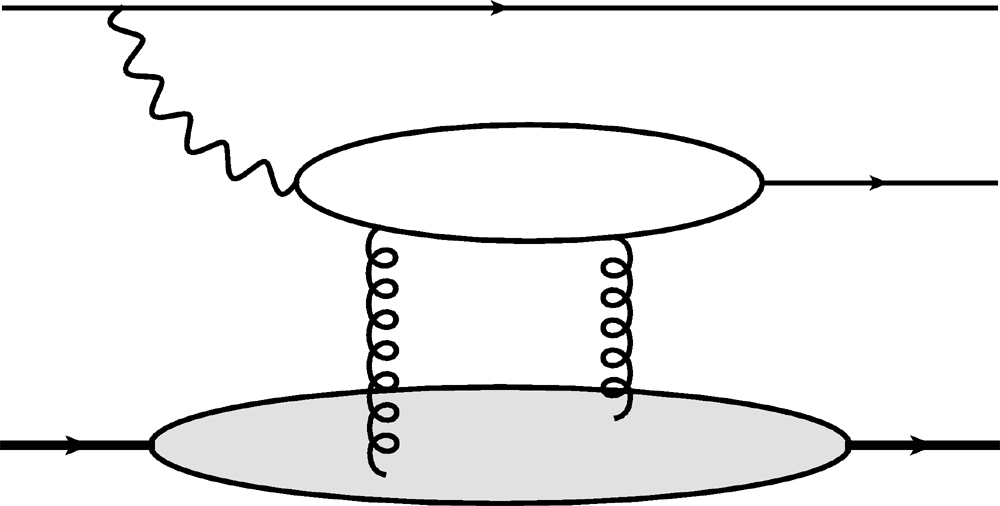 Must reject incoherent
collisions at ~100%
J/y
g*
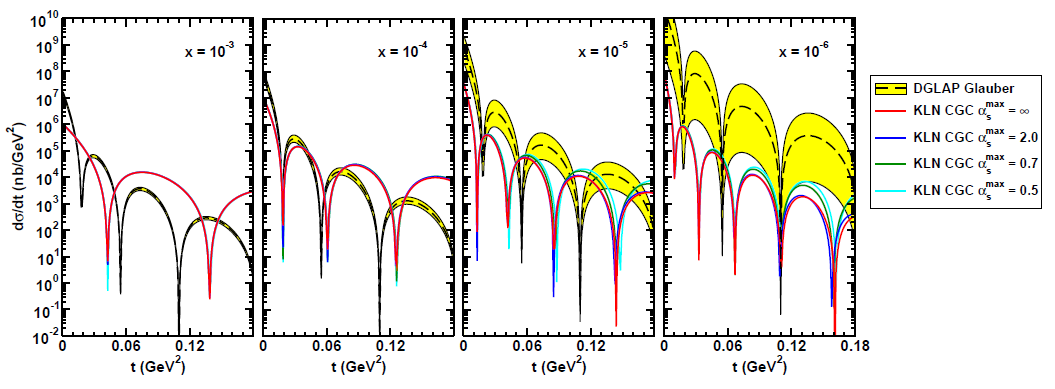 A
A
WAH, arXiv:1102.5058
5/31/2011
HPHD 2011
16
Also DVCS and Incoherent production; see talk by A Stasto
Coupling of Flow to Eloss
Is high-pT v2 huge due to medium push?
RAA(f = 0, Npart) vs. RAA(f = p/2, Npart)
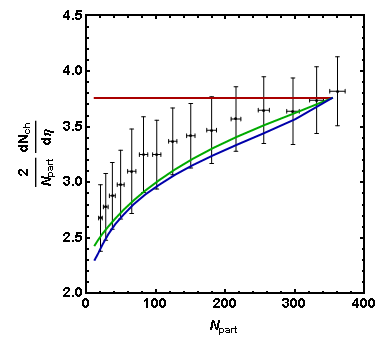 WS Glauber
HN Mixed
KLN CGC
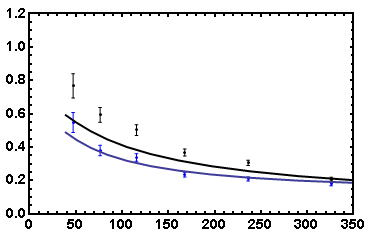 PHENIX Preliminary
7-8 GeV p0
RAA  in
RAA  out
RAA
PHOBOS 2008 Data
Npart
Care taken with dNg/dy(Npart)
Horowitz and Jia, in preparation
Smaller influence of fluc.?
5/31/2011
HPHD 2011
17
Uncertainty from Wide Angle Radiation
Single inclusive dNg/dx leads to energy loss
All current Eloss calculations assume small angle emission (kT << xE)
This is a bad assumption for RHIC kinematics
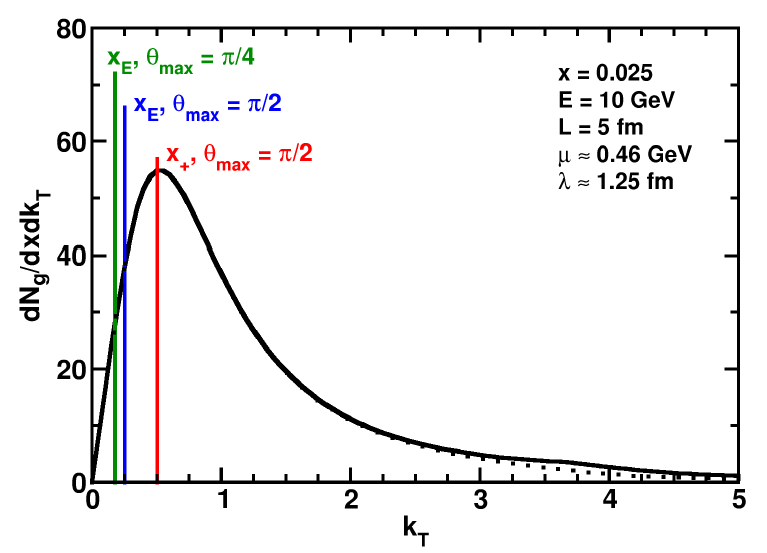 WAH and B Cole, PRC81, 2010
5/31/2011
HPHD 2011
18
Quantification of Collinear Uncertainty
Factor ~ 3 uncertainty in extracted medium density!
“qhat” values from different formalisms consistent w/i unc.
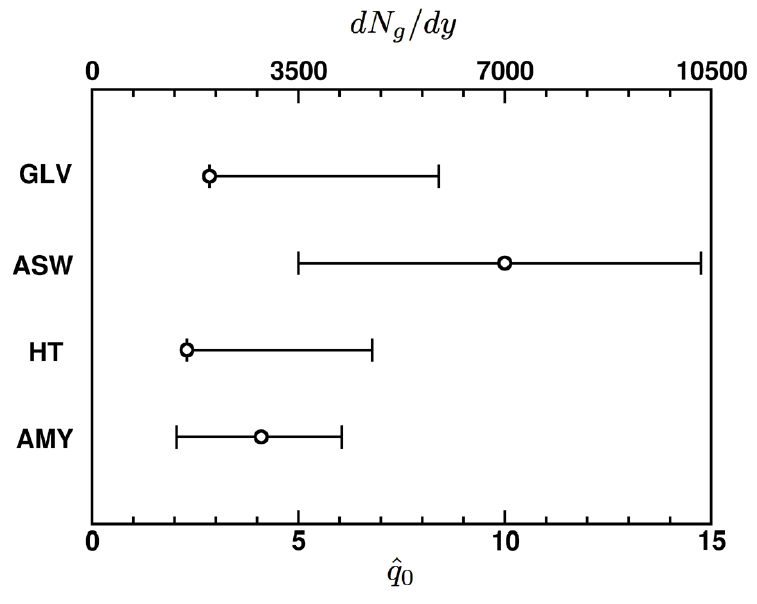 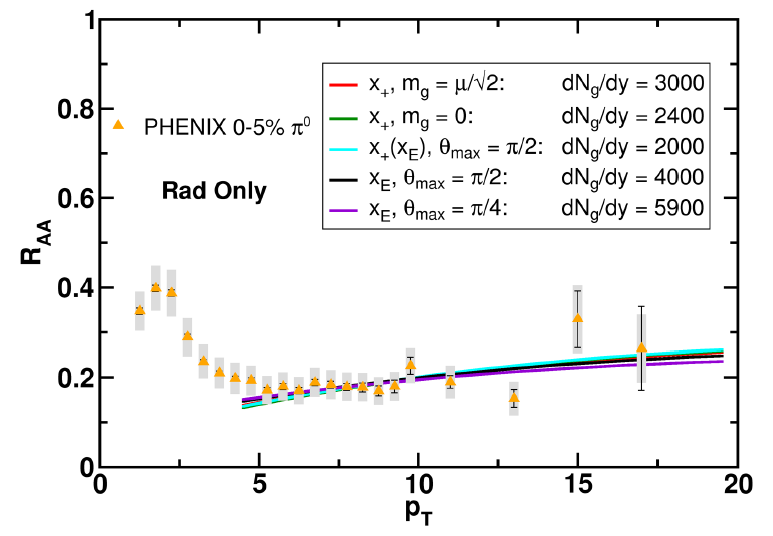 WAH and B Cole, PRC81, 2010
5/31/2011
HPHD 2011
19
v2: “Collinearly Safe”
Fix dNg/dy from RAA, calculate v2
Expect larger v2 for smaller opening angle
			      ( tcoh ~ 1/kT2 )









IAA: coming soon
Rad Only
Rad + El
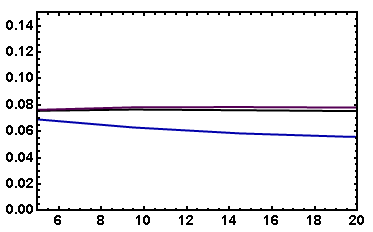 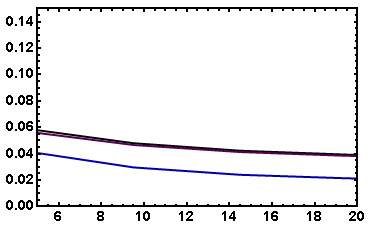 20-30% p0
20-30% p0
v2
v2
pT
pT
WAH, in preparation
5/31/2011
HPHD 2011
20
WHDG p0 RAA at LHC: First Results
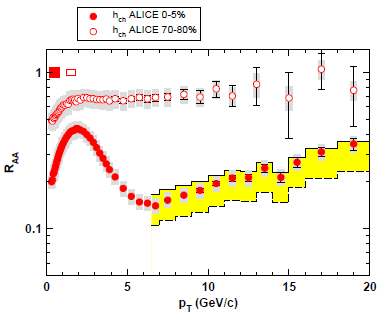 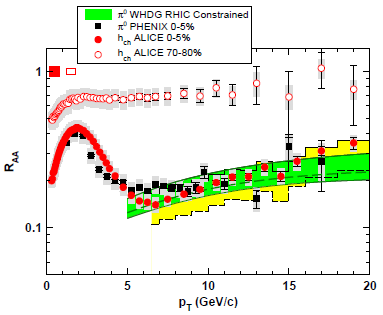 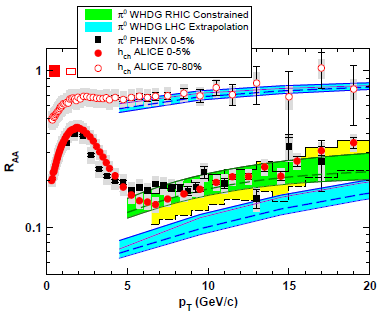 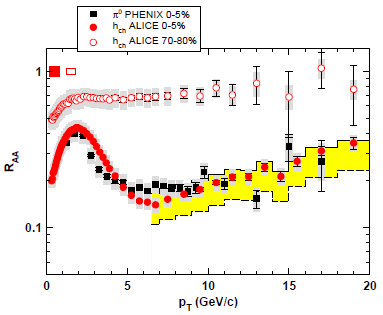 WHDG band from 1-s RHIC dNg/dy extraction
Note that constrained predictions have small uncertainty from collinear approx
Constrain WHDG at RHIC
Make LHC predictions assuming 				dNg/dy ~ dNch/dh
=> dNgLHC/dy = 2.4 dNgRHIC/dy
WAH and M Gyulassy, arXiv:1104.4958
Data shown at Kruger2010
5/31/2011
HPHD 2011
21
Suppression From RHIC to LHC
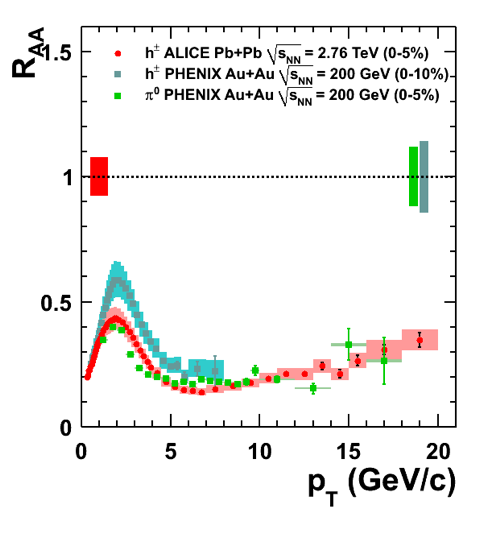 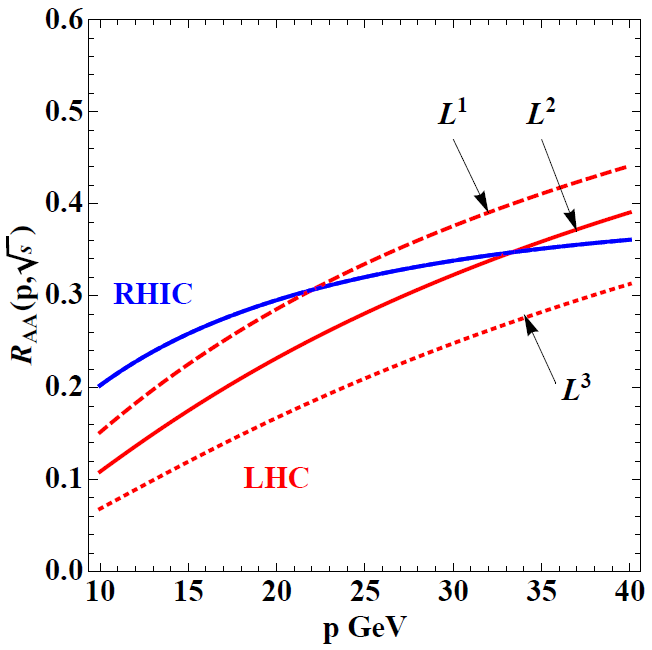 Purschke, PHENIX, QM11
WAH and M Gyulassy, arXiv:1104.4958
Non-suppression RHIC to LHC generically hard to understand from dE/dx ~ rm Eloss
Eloss insensitive to temperature?
5/31/2011
HPHD 2011
22
WHDG D RAA at LHC: First Results
D Meson Predictions







RAA requires: production, E-loss, FF
Does not immediately follow that RpAA << RDAA << RBAA
See also A Dainese, ALICE, QM11; CMS B -> J/Y
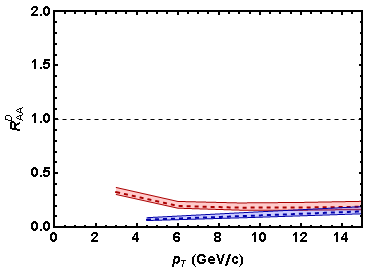 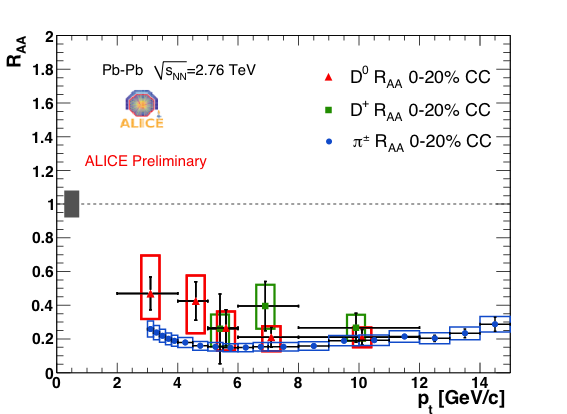 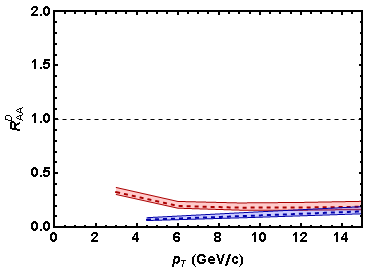 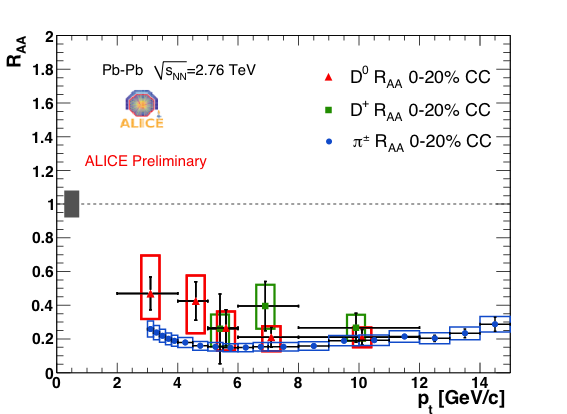 WHDG
p0 (Blue)
D (red)
0-20%
J Schukraft, ALICE, QM11
5/31/2011
HPHD 2011
23
Geometry, Early Time Investigation
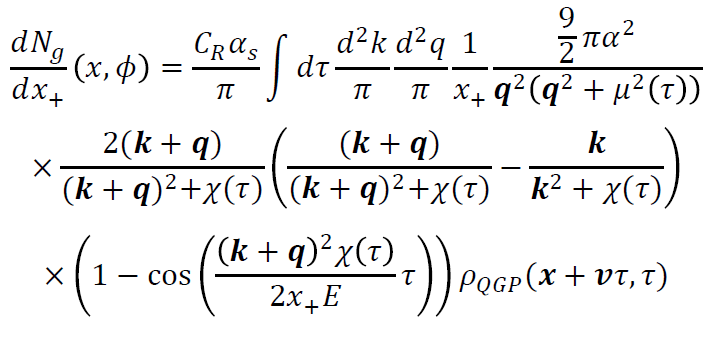 Significant progress made
Full geometry integration, dynamical scattering centers
RHIC suppression with dNg/dy = 1000
Large uncertainty due to unconstrained, non-equilibrium t < t0 physics
Future work: higher orders in opacity
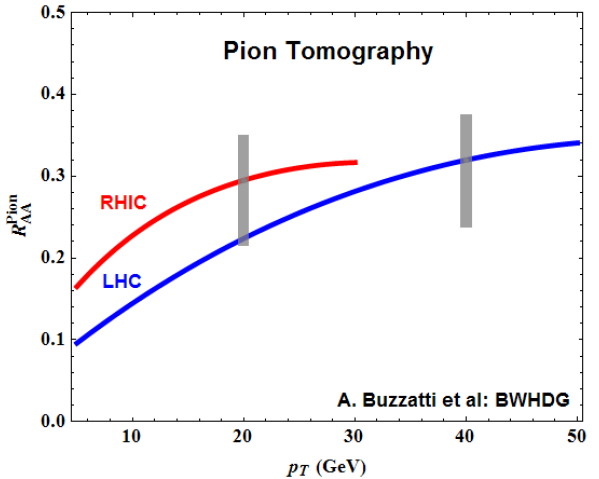 5/31/2011
HPHD 2011
24
Jets in AdS/CFT
Model heavy quark jet energy loss by embedding string in AdS space

dpT/dt = - m pT

m = pl1/2 T2/2Mq
Similar to Bethe-Heitler
dpT/dt ~ -(T3/Mq2) pT

Very different from usual pQCD and LPM
dpT/dt ~ -LT3 log(pT/Mq)
J Friess, S Gubser, G Michalogiorgakis, S Pufu, Phys Rev D75 (2007)
5/31/2011
HPHD 2011
25
Compared to Data
String drag: qualitative agreement
WAH, PhD Thesis
5/31/2011
HPHD 2011
26
Light Quark and Gluon E-Loss
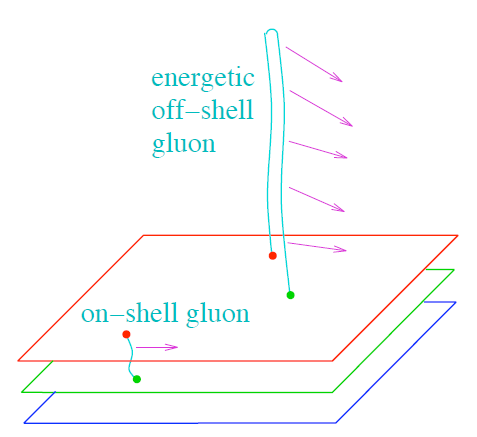 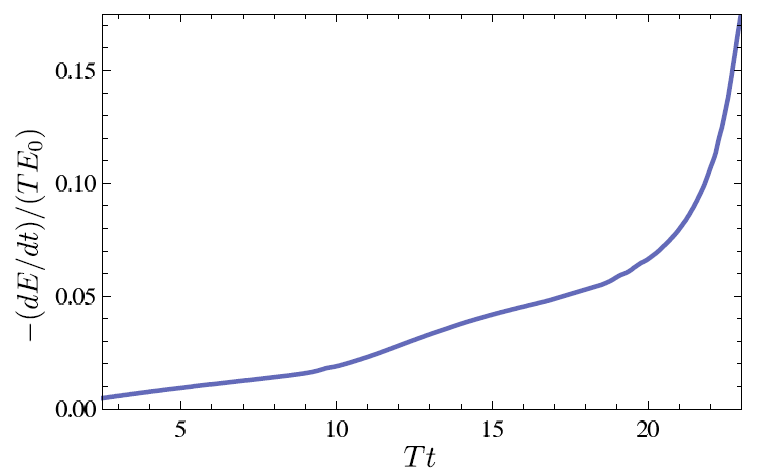 Chesler et al., PRD79 (2009)
SS Gubser, QM08
Light quarks and gluons: generic Bragg peak
Leads to lack of T dependence?
DLqtherm ~ E1/3

DLqtherm ~ (2E)1/3
Gubser et al., JHEP0810 (2008)
Chesler et al., PRD79 (2009)
See also Marquet and Renk, 
PLB685 (2010), and
Jia, WAH, and Liao, 
arXiv:1101.0290, for v2
5/31/2011
HPHD 2011
27
AdS/CFT Energy Loss and Distribution
0.2 TeV
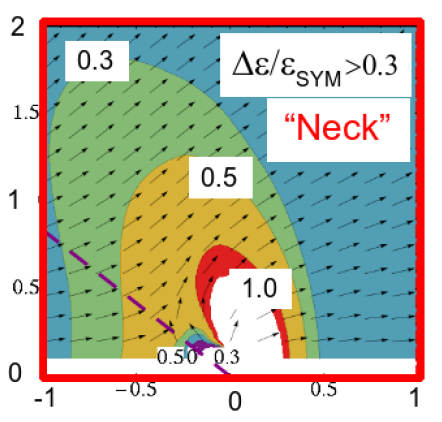 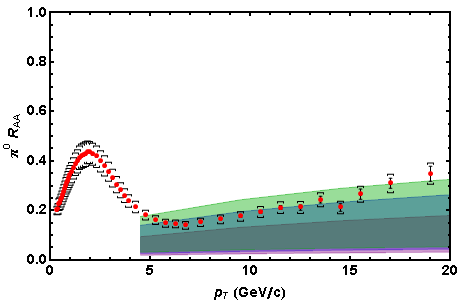 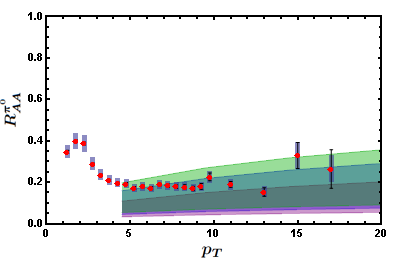 2.76 TeV
Jo Noronha, M Gyulassy, and G Torrieri, PRL102 (2009)
In AdS/CFT, heavy quarks: wide angle energy loss
Simple Bragg peak model
5/31/2011
HPHD 2011
28
WAH, in preparation
Baryon to Meson Ratios
Distinguishing measurement?
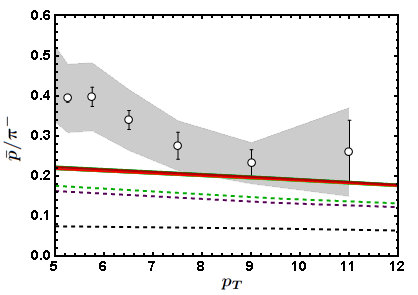 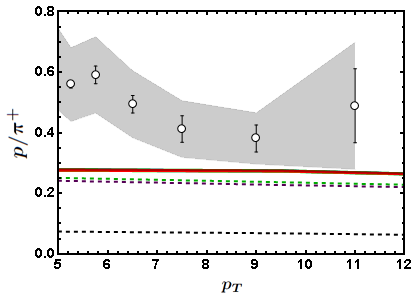 STAR
STAR
AdS/CFT
AdS/CFT
pQCD
pQCD
WAH, in preparation
5/31/2011
HPHD 2011
29
LHC RcAA(pT)/RbAA(pT) Prediction(with speed limits)
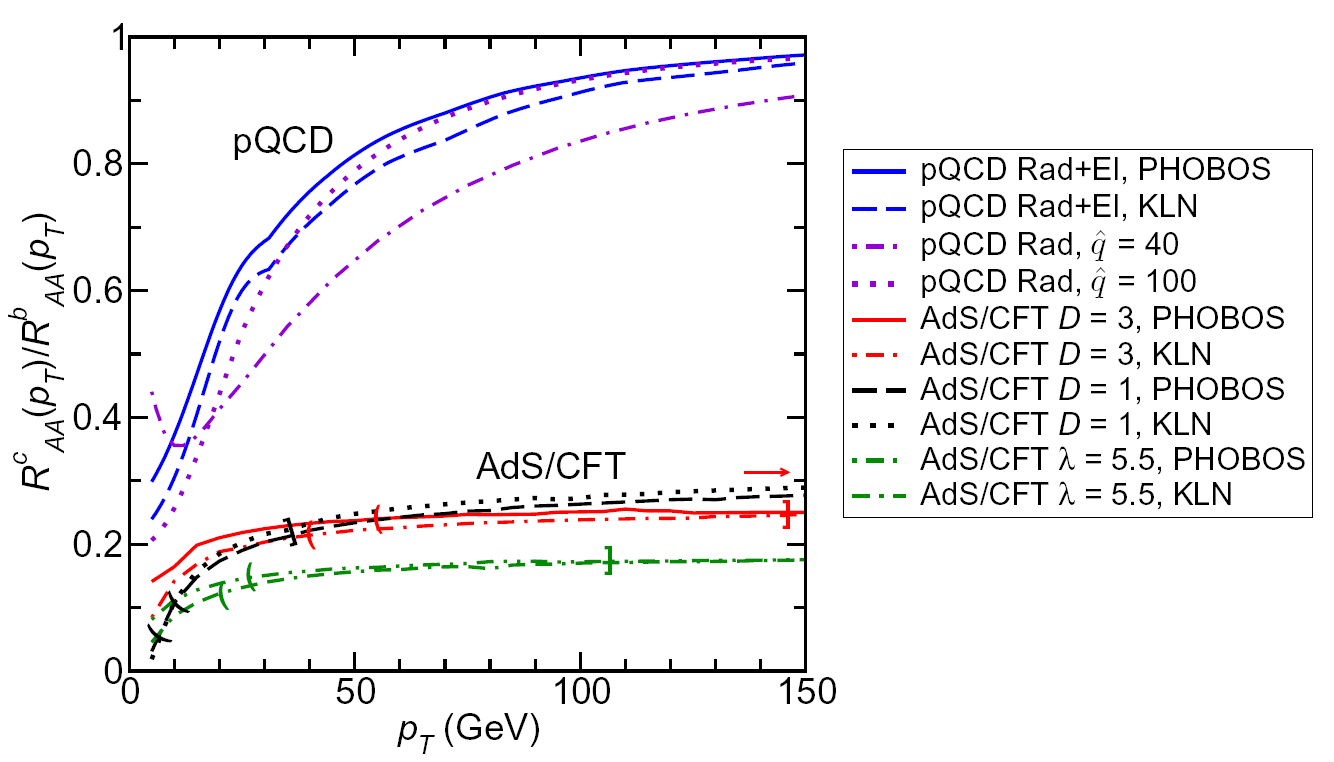 WAH, M. Gyulassy, PLB666 (2008)
T(t0): “(”, corrections likely small for smaller momenta
Tc: “]”, corrections likely large for higher momenta
Qualitatively, corrections to AdS/CFT result will drive double ratio to unity
5/31/2011
HPHD 2011
30
Conclusions: Questions
Does rise in RAA(pT) imply perturbative E-loss dominant at LHC?
To make a qualitative statement need:
Experimental control over production effects
Reduced exp. uncertainties at large (~100 GeV/c) pT
Consistency check btwn pQCD and mult. observables at large (~100 GeV/c) pT, esp. v2
Data suggests:
surprisingly little T, strong L dependencies
Generically difficult to understand in typical dE/dx picture (both pQCD and AdS/CFT)
E-loss in (currently) uncontrolled pre-thermalization dynamics?
Possibly signal of AdS/CFT Bragg peak physics
Soft particle energy loss at very wide angles
Not inconsistent with pQCD or AdS/CFT pictures
WHDG zero parameter LHC predictions constrained by RHIC appear to:
(Possibly) systematically oversuppress light hadron RAA
Describe light hadron v2 at “intermediate” pT ~ 20 GeV/c
Describe D meson suppression
CAUTION: many important effects not currently under th. control
AdS Eloss: consistent with RHIC and LHC within large th. uncertainties
Looking forward to exciting future distinguishing measurements, esp. heavy quark suppression separation
5/31/2011
HPHD 2011
31
5/31/2011
HPHD 2011
32
Top Energy Predictions
For posterity:
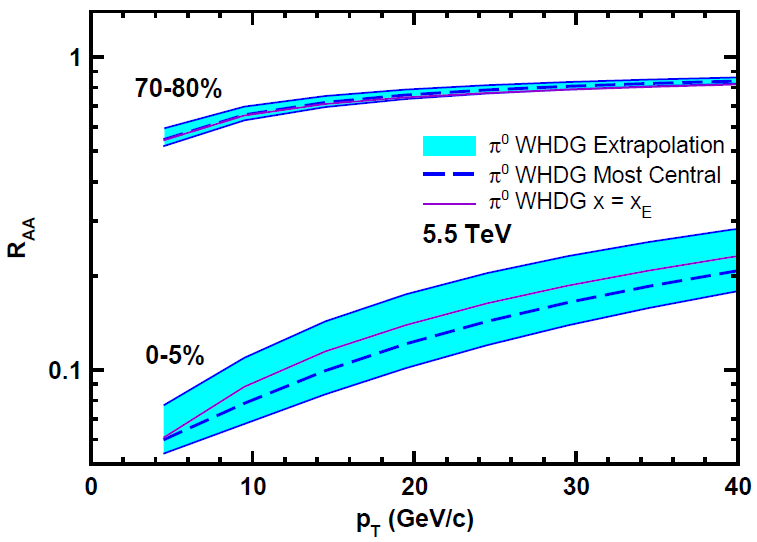 WAH and M Gyulassy, in preparation
5/31/2011
HPHD 2011
33
RHIC Rcb Ratio
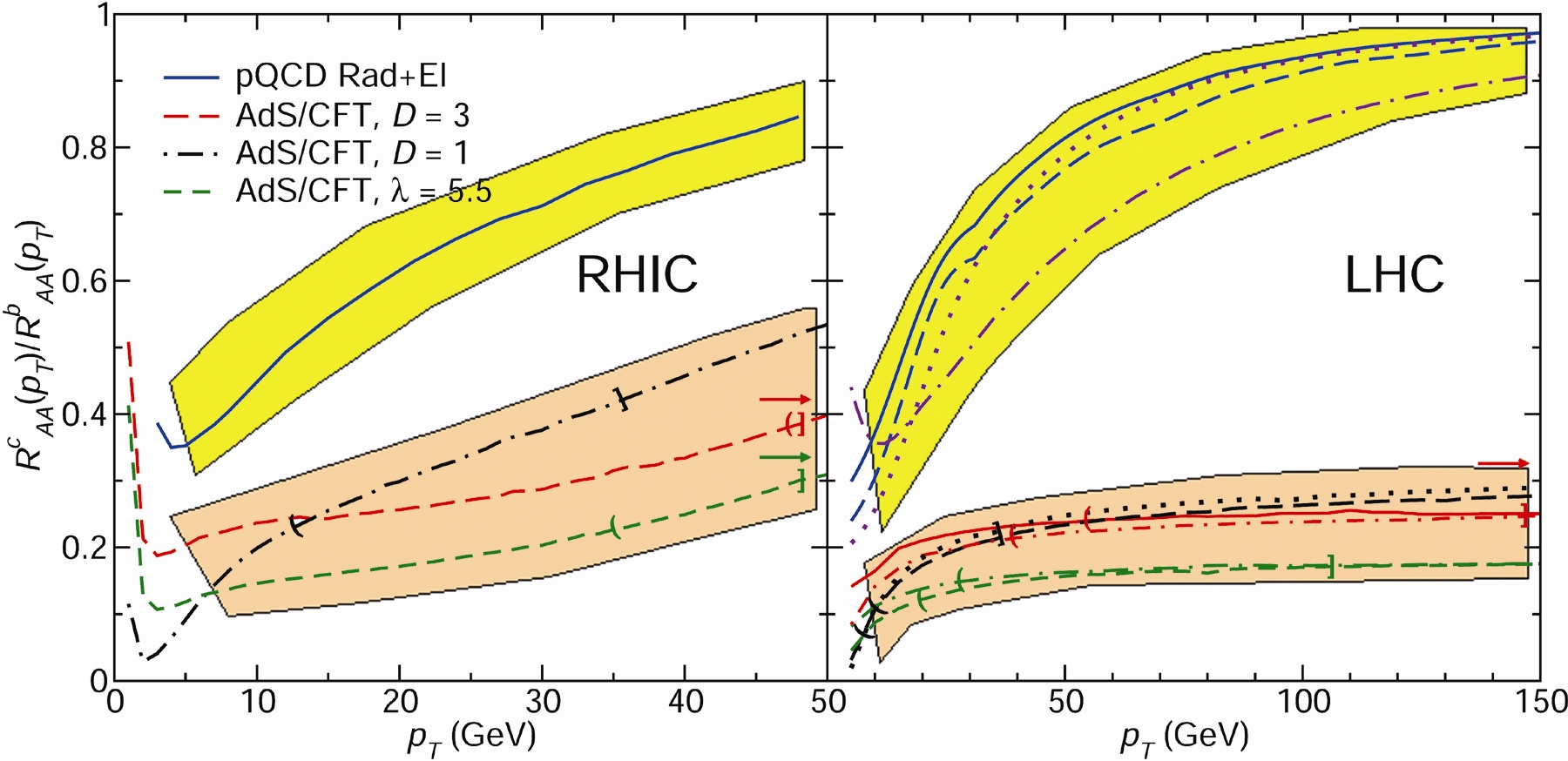 pQCD
pQCD
AdS/CFT
AdS/CFT
WAH, M. Gyulassy, JPhysG35 (2008)
Wider distribution of AdS/CFT curves due to large n: increased sensitivity to input parameters
Advantage of RHIC: lower T => higher AdS speed limits
5/31/2011
HPHD 2011
34
pQCD Rad Picture
Bremsstrahlung Radiation
Weakly-coupled plasma
Medium organizes into Debye-screened centers
T ~ 250 MeV, g ~ 2
m ~ gT ~ 0.5 GeV
lmfp ~ 1/g2T ~ 1 fm
RAu  ~ 6 fm
1/m << lmfp << L
mult. coh. em.
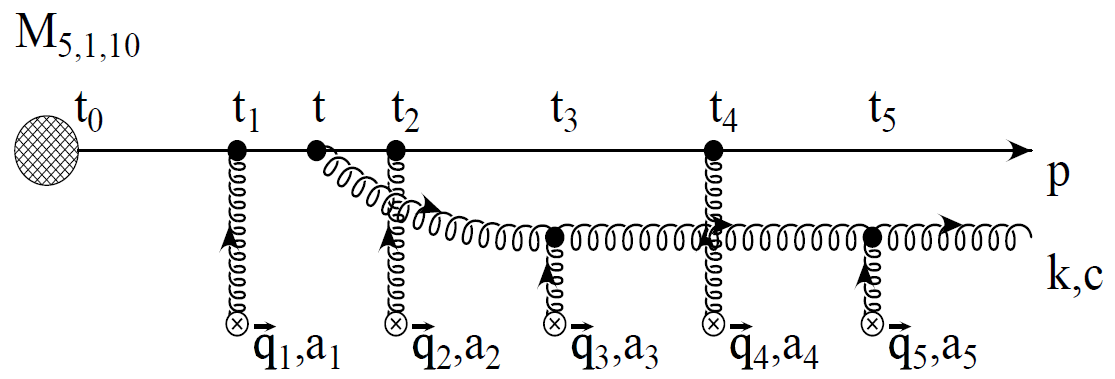 Gyulassy, Levai, and Vitev, NPB571 (200)
LPM
dpT/dt ~ -LT3 log(pT/Mq)
Bethe-Heitler
dpT/dt ~ -(T3/Mq2) pT
5/31/2011
HPHD 2011
35
What About Fluctuations?
Hot spots can be huge







NEXUS calculation for 10% most central top RHIC energy event
For simple E-loss not a large effect







	
Important for fluc., opacity exp.?
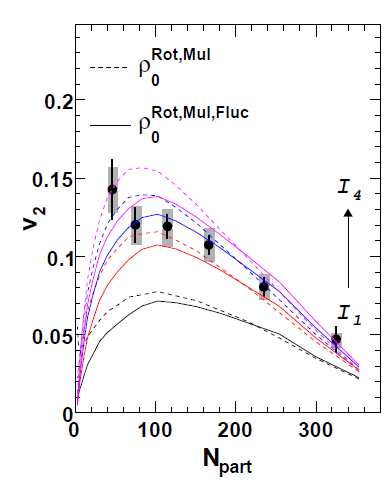 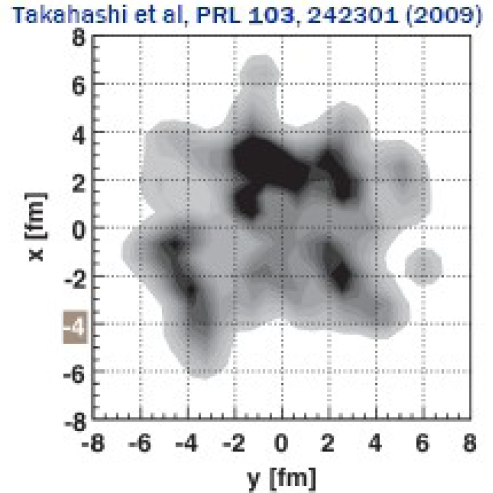 Jia and Wei, arXiv:1005.0645
5/31/2011
HPHD 2011
36
Opacity Corrections
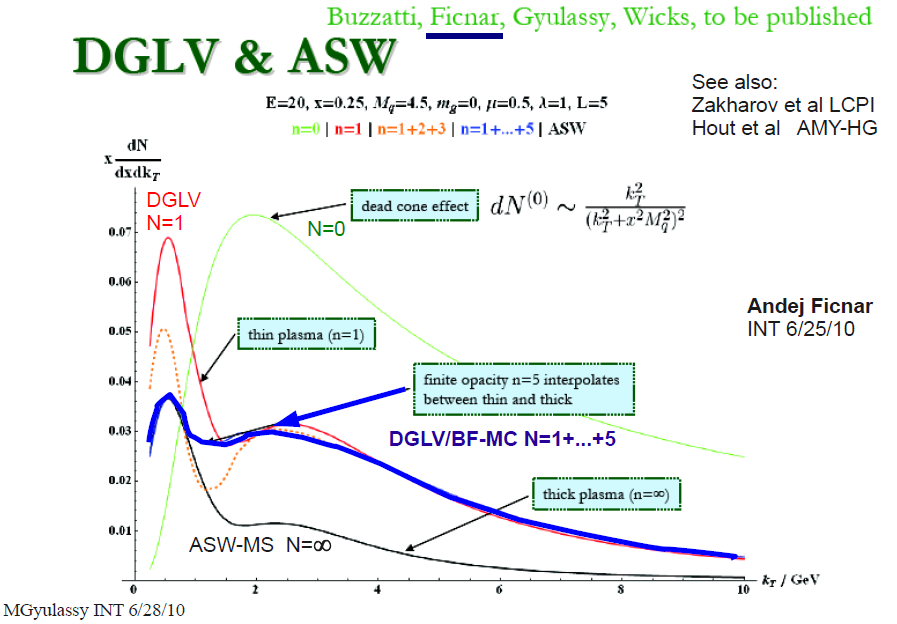 Likely important, but integration over many variables required for comparison to data
5/31/2011
HPHD 2011
37
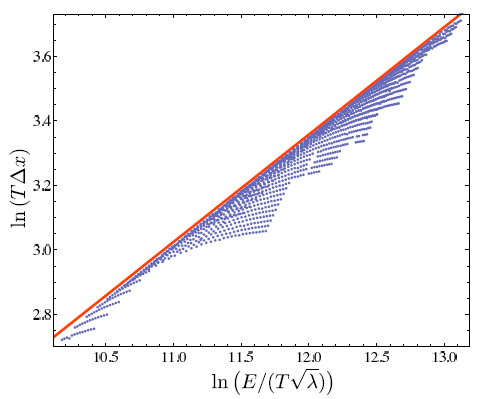 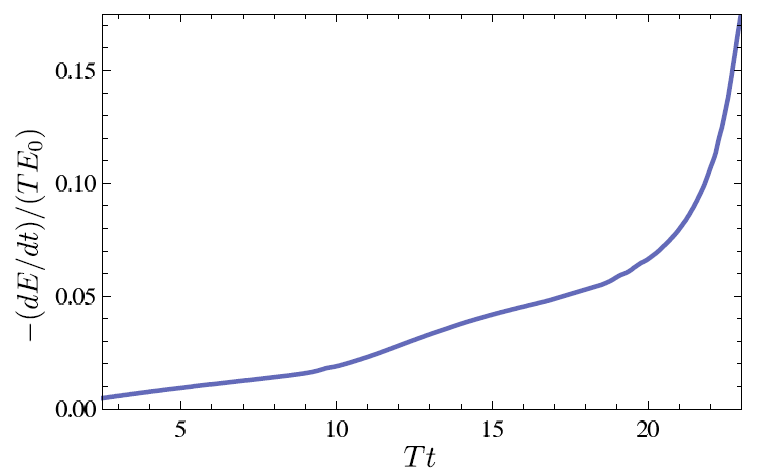 Chesler et al., PRD79 (2009)
5/31/2011
HPHD 2011
38
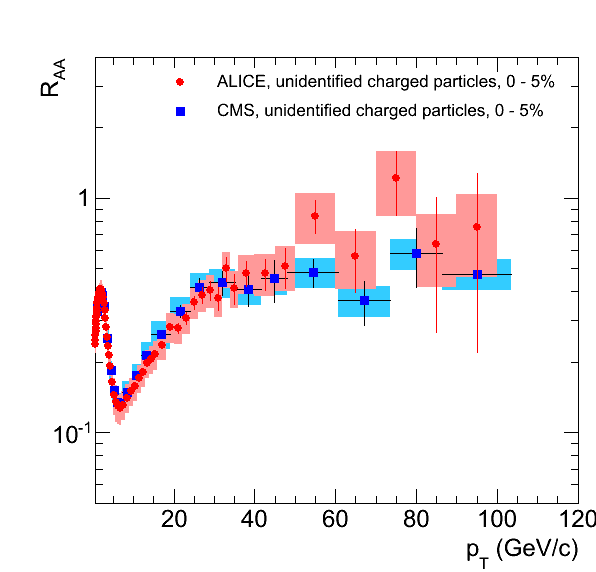 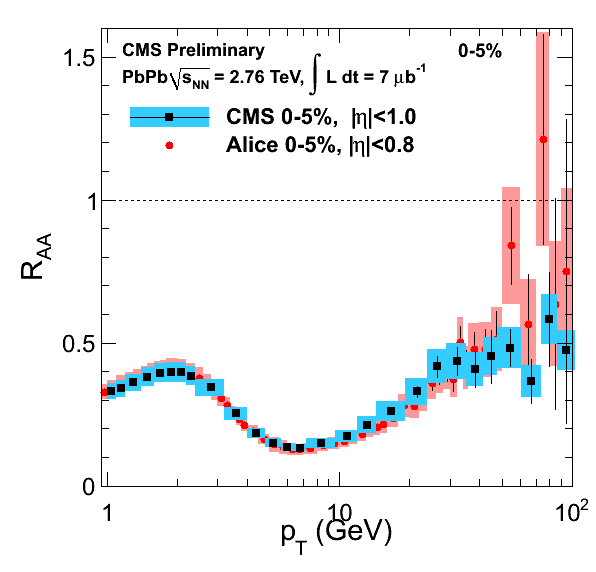 Appelshauser, ALICE, QM11
5/31/2011
HPHD 2011
39
pQCD vs. AdS/CFT at LHC
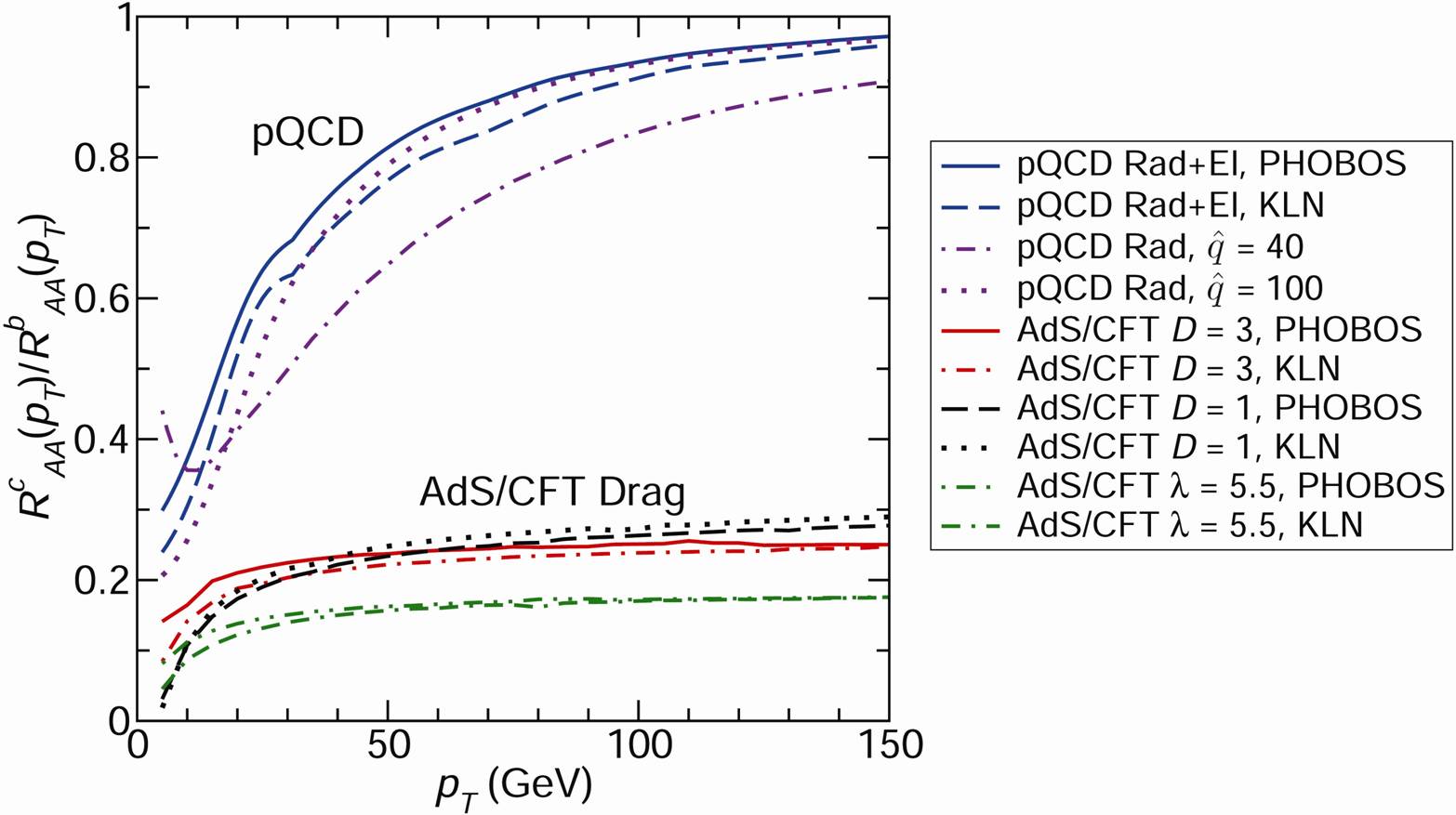 Plethora of Predictions:
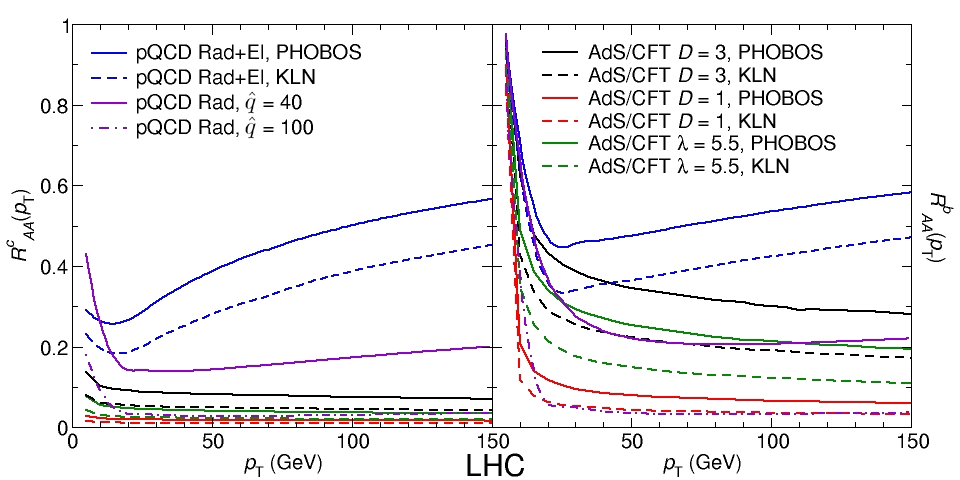 WAH, M. Gyulassy, PLB666 (2008)
Taking the ratio cancels most normalization differences
pQCD ratio asymptotically approaches 1, and more slowly so for increased quenching (until quenching saturates)
AdS/CFT ratio is flat and many times smaller than pQCD at only moderate pT
WAH, M. Gyulassy, PLB666 (2008)
5/31/2011
HPHD 2011
40
Not So Fast!
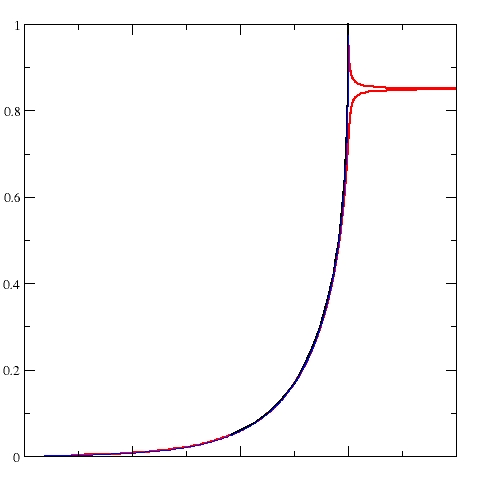 x5
“z”
Speed limit estimate for applicability of AdS drag
 g < gcrit = (1 + 2Mq/l1/2 T)2
                 ~ 4Mq2/(l T2)
Limited by Mcharm ~ 1.2 GeV
Similar to BH    LPM
 gcrit ~ Mq/(lT)
No Single T for QGP
 smallest gcrit for largest T 
         T = T(t0, x=y=0): “(”
 largest gcrit for smallest T 
         T = Tc: “]”
D7 Probe Brane
Q
Worldsheet boundary Spacelike  if  g > gcrit
Trailing
String
“Brachistochrone”
D3 Black Brane
5/31/2011
HPHD 2011
41
RHIC Rcb Ratio
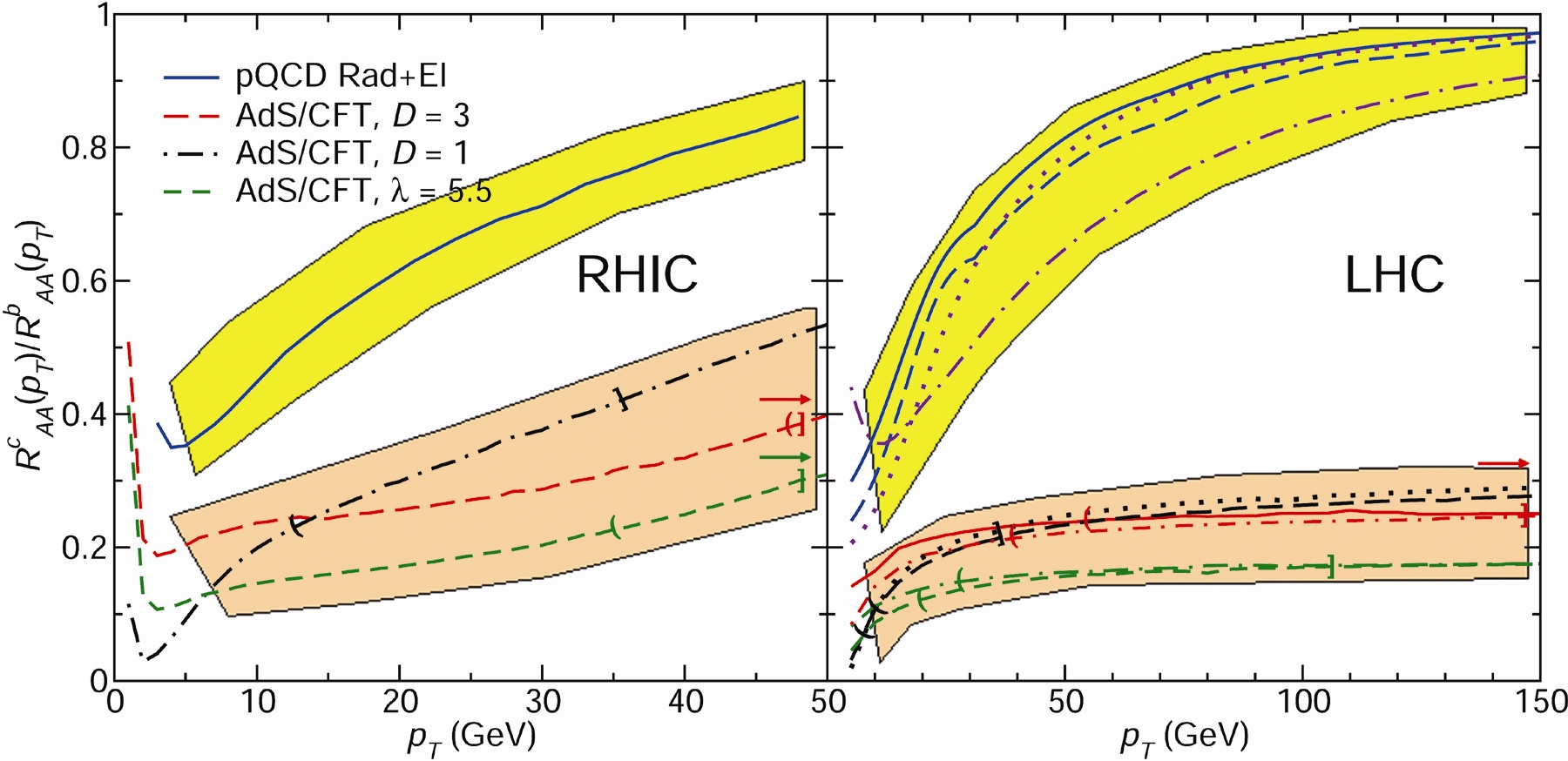 pQCD
pQCD
AdS/CFT
AdS/CFT
WAH, M. Gyulassy, JPhysG35 (2008)
Wider distribution of AdS/CFT curves due to large n: increased sensitivity to input parameters
Advantage of RHIC: lower T => higher AdS speed limits
5/31/2011
HPHD 2011
42
An Enhanced Signal: LHC
But what about the interplay between mass and momentum?
Take ratio of c to b RAA(pT)
pQCD: Mass effects die out with increasing pT

Ratio starts below 1, asymptotically approaches 1.  Approach is slower for higher quenching
ST: drag independent of pT, inversely proportional to mass.  Simple analytic approx. of uniform medium gives
RcbpQCD(pT) ~ nbMc/ncMb ~ Mc/Mb ~ .27
Ratio starts below 1; independent of pT
RcbpQCD(pT) ~ 1 - as n(pT) L2 log(Mb/Mc) (   /pT)
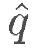 5/31/2011
HPHD 2011
43
pQCD Rad Picture
Bremsstrahlung Radiation
Weakly-coupled plasma
Medium organizes into Debye-screened centers
T ~ 250 MeV, g ~ 2
m ~ gT ~ 0.5 GeV
lmfp ~ 1/g2T ~ 1 fm
RAu  ~ 6 fm
1/m << lmfp << L
mult. coh. em.
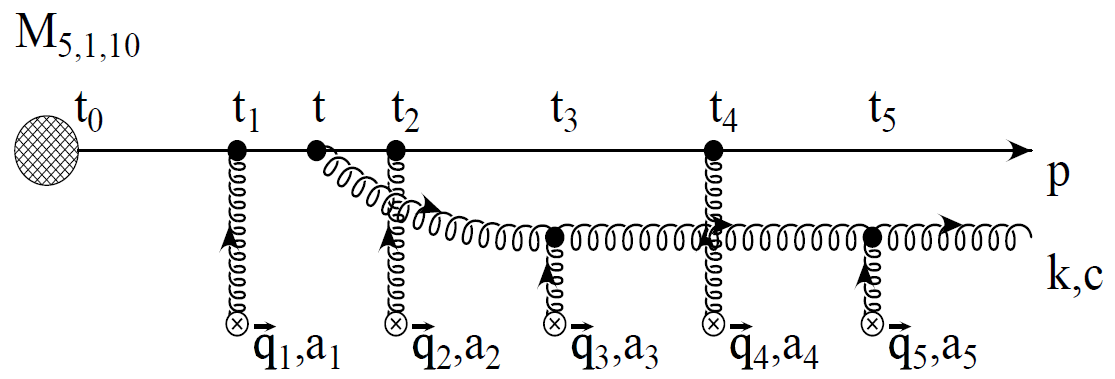 Gyulassy, Levai, and Vitev, NPB571 (200)
LPM
dpT/dt ~ -LT3 log(pT/Mq)
Bethe-Heitler
dpT/dt ~ -(T3/Mq2) pT
5/31/2011
HPHD 2011
44
pQCD E-loss Picture
Bremsstrahlung Radiation
Weakly-coupled plasma
Medium organizes into Debye-screened centers
T ~ 250 MeV, g ~ 2
m ~ gT ~ 0.5 GeV
lmfp ~ 1/g2T ~ 1 fm
RAu  ~ 6 fm
1/m << lmfp << L
mult. coh. em.
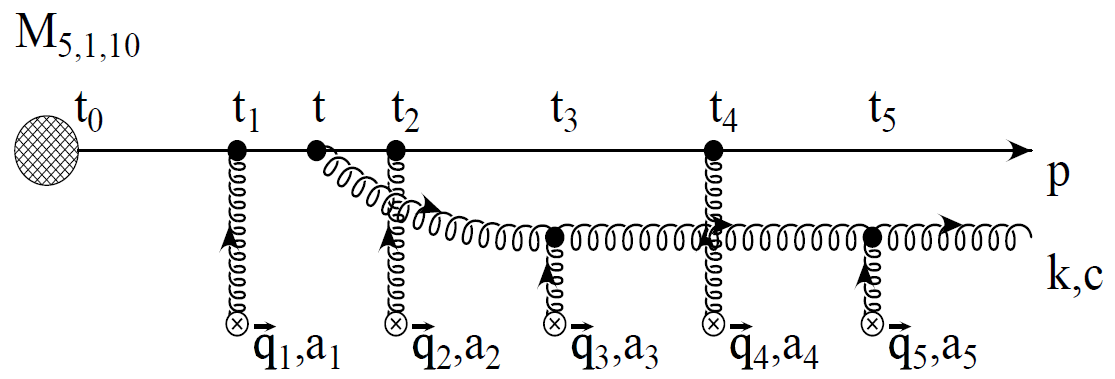 Gyulassy, Levai, and Vitev, NPB571 (2002)
Bethe-Heitler
dpT/dt ~ -(T3/Mq2) pT
c.f. Elastic Loss
dpT/dt ~ -T2 log(pT/Mq)
LPM
dpT/dt ~ -LT3 log(pT/Mq)
5/31/2011
HPHD 2011
45